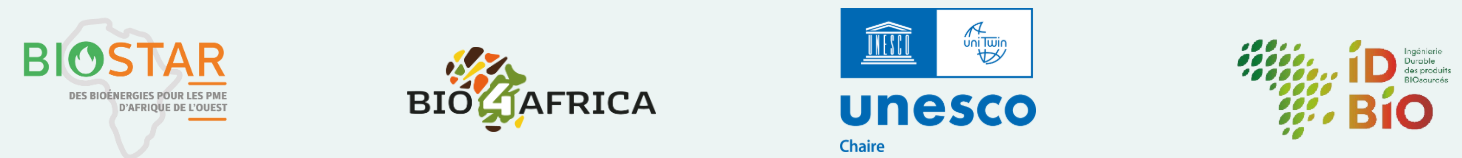 Life Cycle Assessment results on the technologies of Bio4Africa
Georgios Lanaras-Mamounis
DREVEN Greece
B4A Final Conference/BLP 2025, 
28-30 January, Montpellier
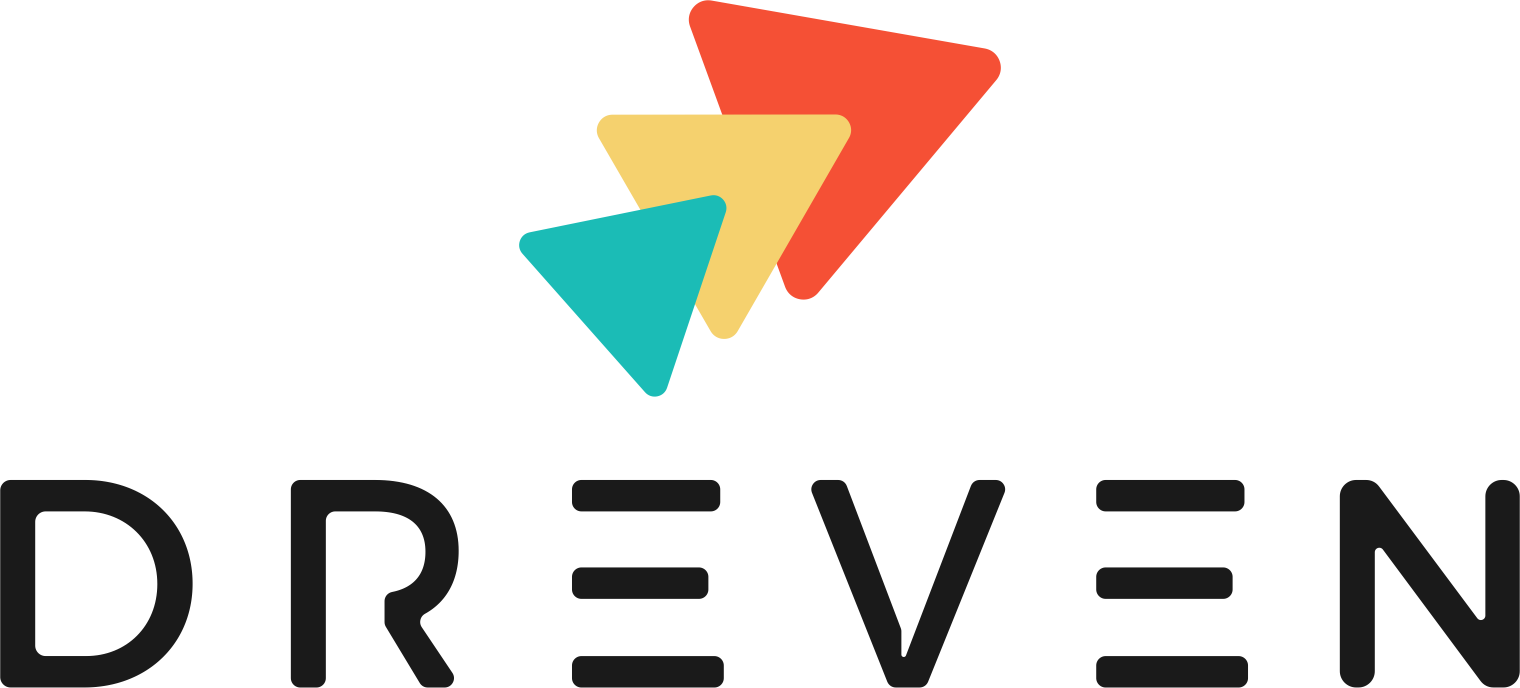 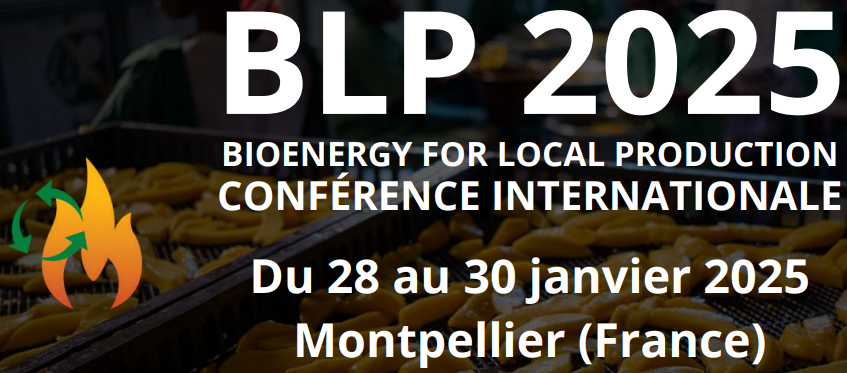 Our Role in the BIO4AFRICA project
The sustainability assessment of the BIO4AFRICA project technologies and value chains through LCA, LCC and S-LCA studies-Task 5.4
The comparison of the project’s technologies with standard (conventional) practices through LCA, LCC and S-LCA studies-Task 5.4
What do we mean by the term “sustainability assessment”?
Environmental Impacts (LCA)
Economic Impacts (LCC)
Social Impacts (SLCA)
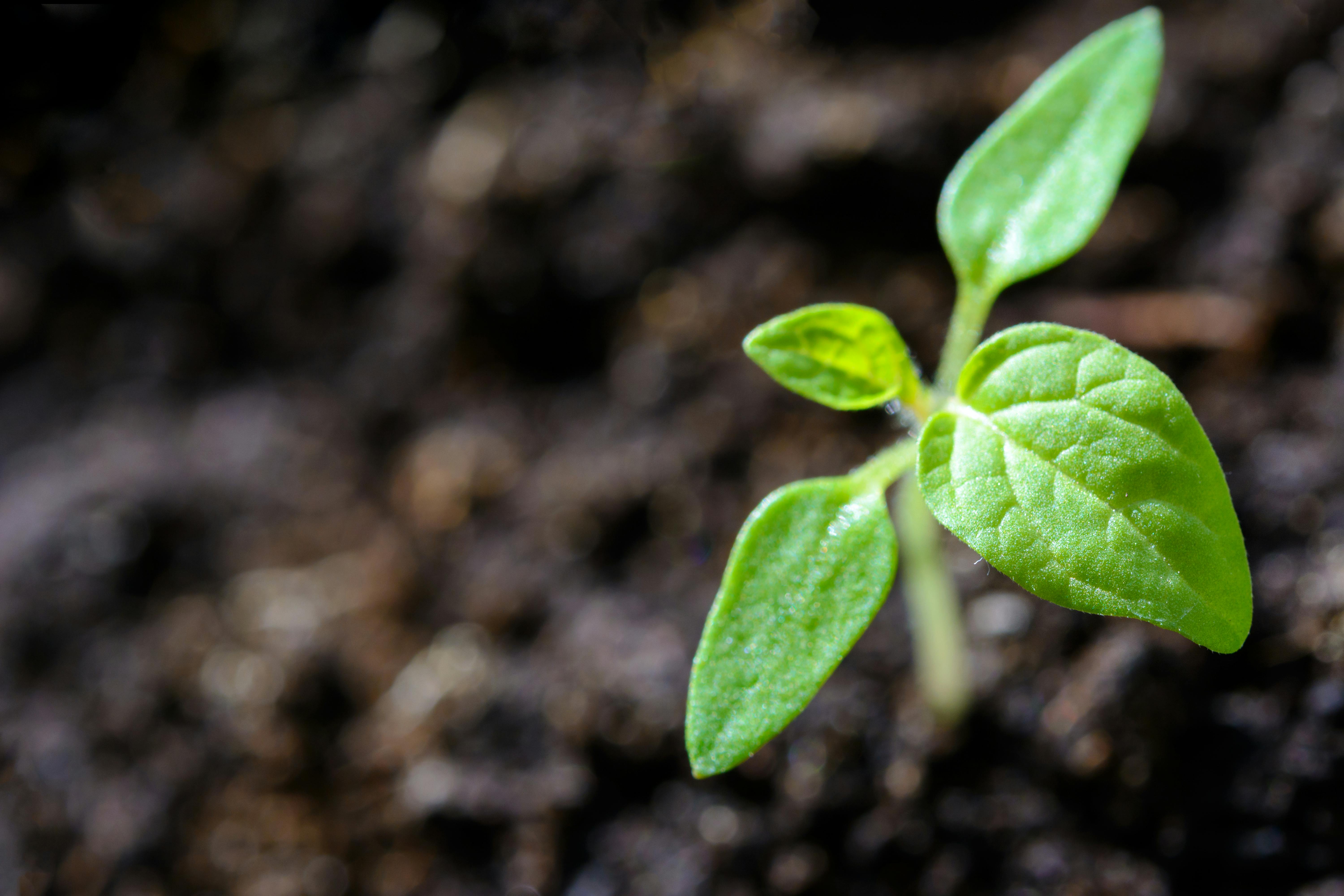 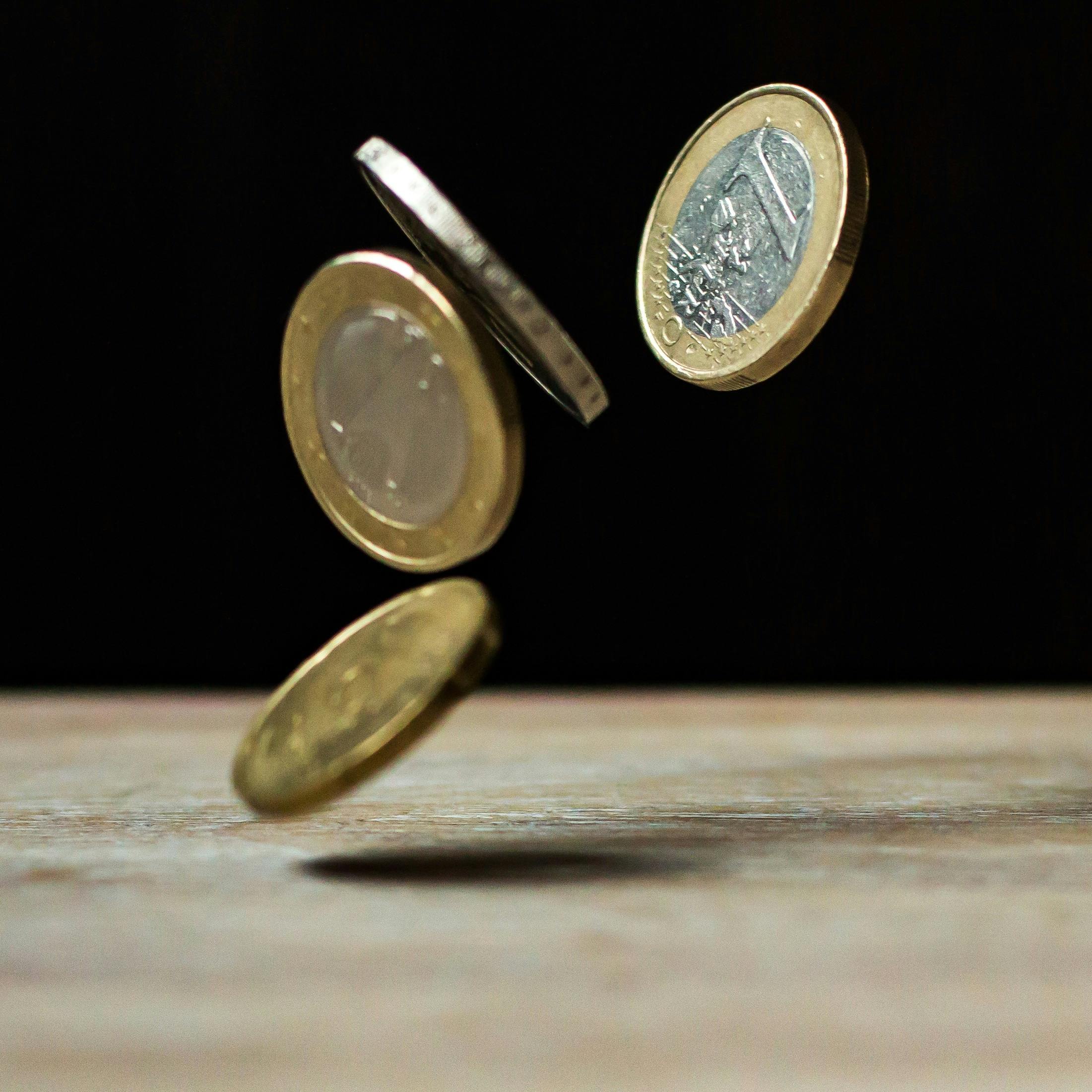 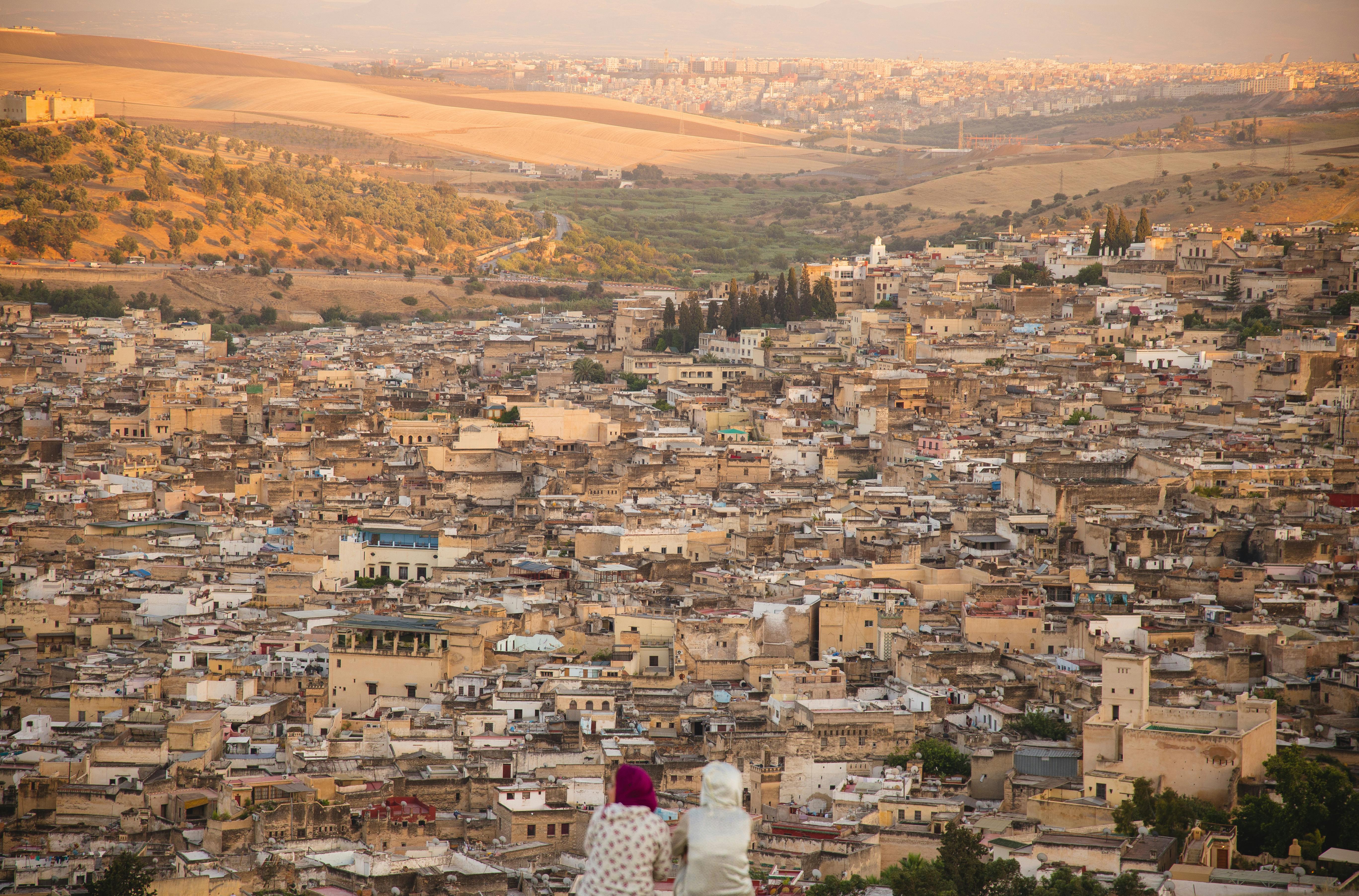 Contribution to environmental problems, such as:
Climate Change
Acidification
Eutrophication
Human health problems related to pollution
Etc.
Cost related insights, such as:
Capital Expenditures (CAPEX)
Operational Expenditures (OPEX)
End-of-Life cost (EoL)
Τhe societal profile of the studied technologies, in terms of:
Impacts on important stakeholder groups (e.g. local community, workers, etc.)
Positive (e.g. creation of jobs) and negative (e.g. child labor) outcomes
Our Methodology
For performing the LCA, LCC and S-LCA studies, DREVEN follows global guidelines on LCA (ISO 14040/44: 2006, UNEP Guidelines)
Analyses on the results are performed
The environmental impacts are quantified and measured
Information regarding the environmental flows of the system are collected
The system and its critical parameters (boundaries, functional unit(s)) are defined
The system is modelled in appropriate LCA software and databases (OpenLCA, EcoInvent, SHDB)
Key Methodological Aspects
For the LCAs, the LUC related to the cultivation of the feedstocks of the technologies is modelled
For the LCCs, some key assumptions are: Project’s lifetime, Discount rate , Depreciation rate, Repair and maintenance rate, Administrative costs rate, End-of-Life ratio
For the S-LCAs, an initial filtering of key societal aspects to focus on is necessary. For this reason, consortium workshops were organized
System 1: Green Biorefinery, Uganda (GRASSA, KRC)
S0
S1
S3
S2
Press Cake
Feedstock Cultivation
Green Biorefinery
Protein, in animal feed
Dry LPC
Whey
Animal farm
Manure
Functional unit: 1 tonne of protein in press cake, dry LPC, whey
Partial mechanization of cultivation, biorefinery unit in fields
System 1 LCA Results
Characterization of all environmental impacts (EF3.1), per F.U.
Total weighted single score IC contribution per F.U.
Human Toxicity (C)
Material Resources
Eutrophication-Terrestrial
Climate Change
Particulate Matter
Acidification
Eutrophication-Marine
System 1 LCA Results
Total average contribution of main processes in all important IC (%)
Further analysis on the cultivation process showed that the average contribution of fertilizers is 70% of the total (81% of Cultivation).
For this reason, alternative fertilization scenarios were built (GRASSA) and examined through LCA
Also, a conventional standard product (soybean meal), representative of the Ugandan market, was modelled through LCA (per 1 ton of protein)
System 1 LCA Results
Key IC, per 1 tonne of protein
Chemical Fertilizers + Intercropping +Manure
Chemical Fertilizers + Intercropping
Chemical Fertilizers
Chemical Fertilizers + Manure
System 1 LCC Results
[Speaker Notes: The total cost for producing one ton of protein is €898.46. The cultivation stage is the costliest, accounting for €561.53, which represents 62.5% of the total LCC. This is primarily attributed to the fixed operating costs, driven by the rents for land and the labor costs. The next most significant expense category is variable operating costs, which include expenditures on seeds and fertilizers. The protein production stage contributes €336.93, or 37.5% of the total LCC.]
System 1  S-LCA Results
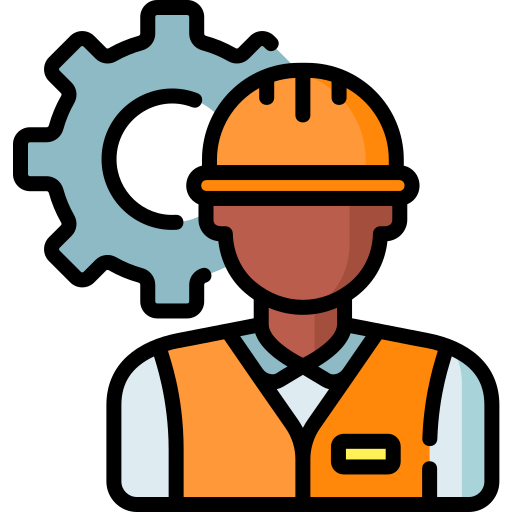 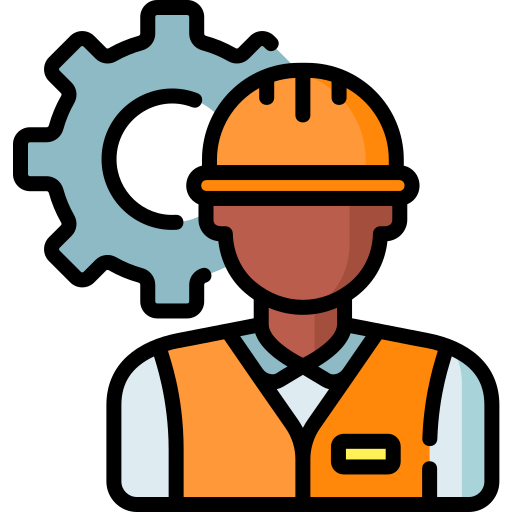 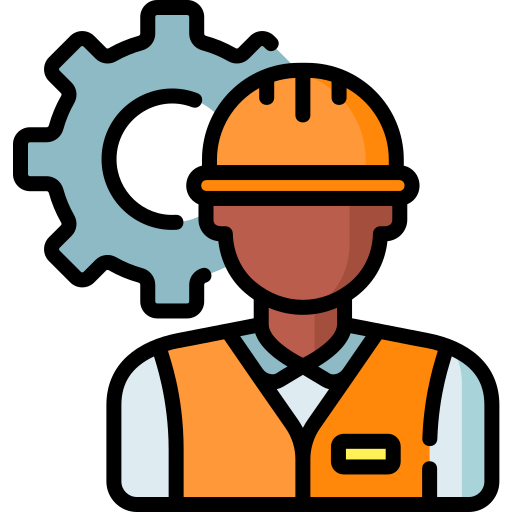 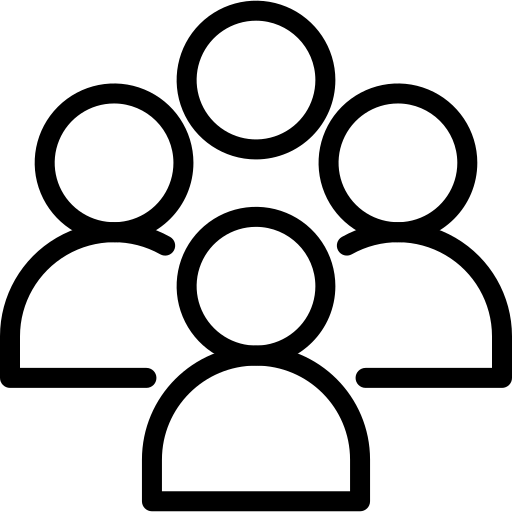 Workers
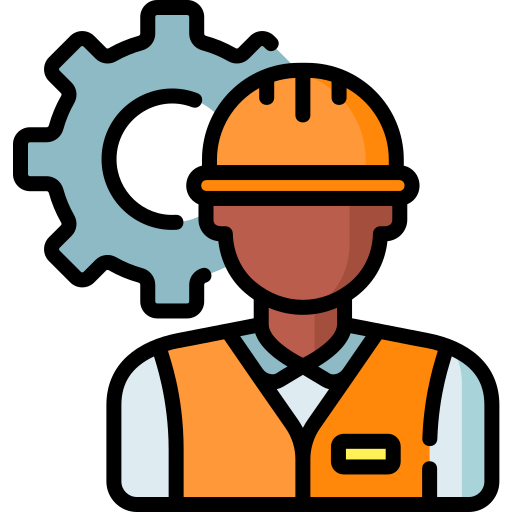 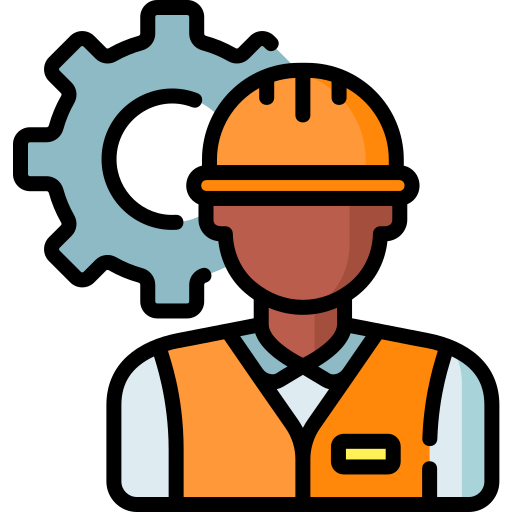 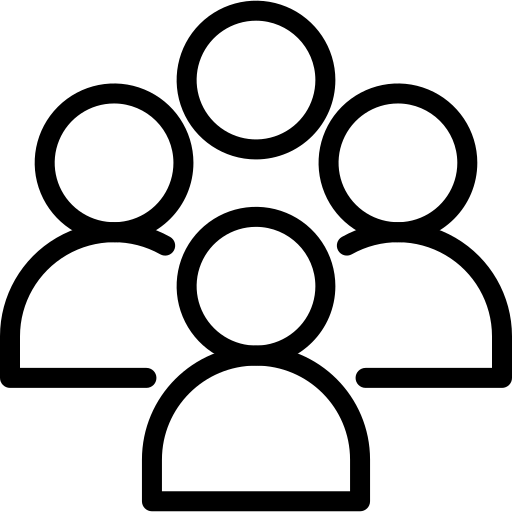 Local community
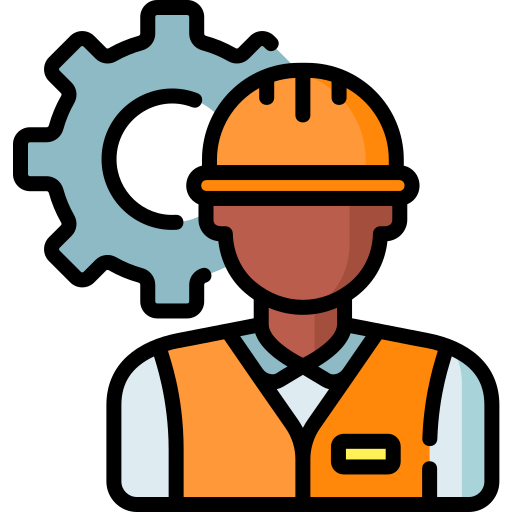 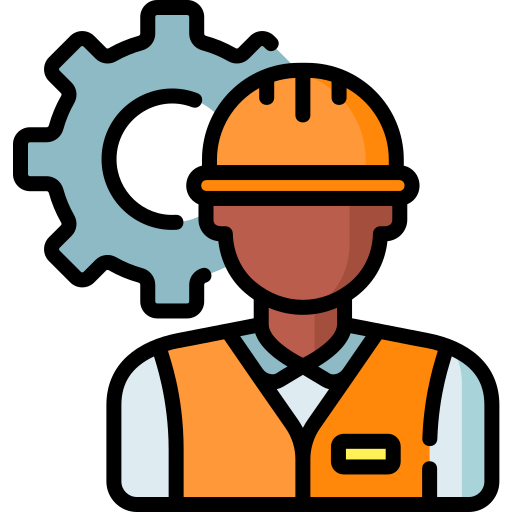 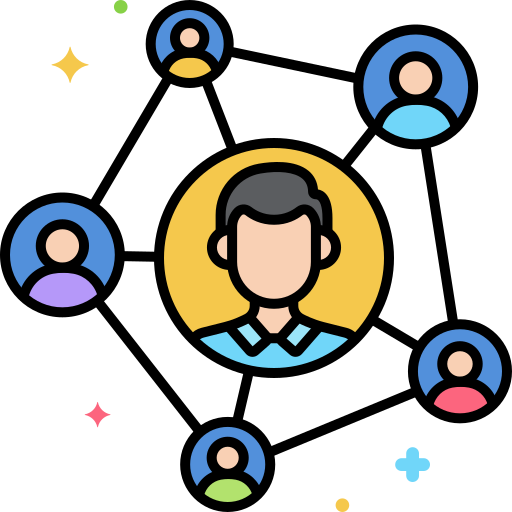 Society
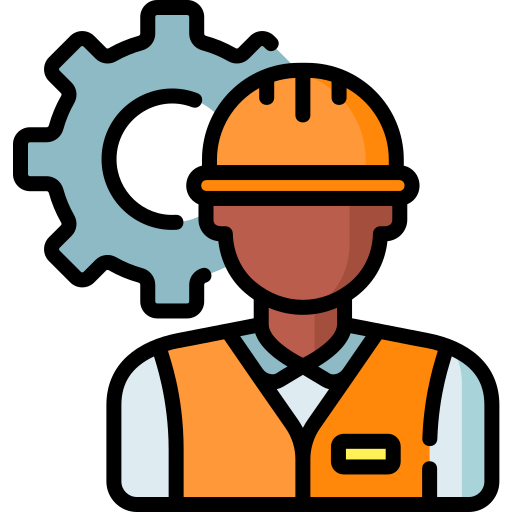 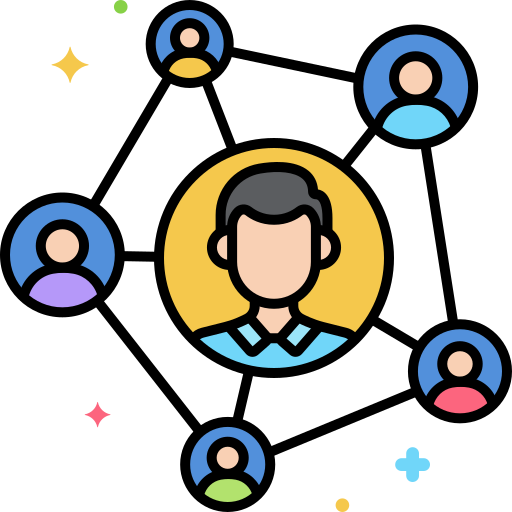 [Speaker Notes: Preliminary results
Mostly quantitative indicators
Data from partners, databases, literature]
System 1  S-LCA Results
Social hotspots_Agricultural sector
Pilot data
Higher compensation than country & sector
20 new vacancies
Women’s participation in the workforce
No child & forced labor
No occupational accidents 
Access to water
MR: Medium Risk		HR: High Risk 		VR: Very High Risk
[Speaker Notes: Pilot data combined with SHDB data for agricultural sector in Uganda]
System 1 – Key Takeaways
Alternative fertilizing methods (manure, intercropping), show significant potential for reduction of environmental impact (LCA)
The most environmentally competitive scenarios are S2 (intercropping-0.19) and S3 (intercropping+manure-0.31), in relation to the conventional product (soybean meal protein-0.34) (LCA)
Chemical fertilizer and manure use leads to leaching of nutrients and increase of certain related IC (e.g., Eutrophication) (LCA)
Soybean meal protein has significantly higher climate change impacts, mainly due to LUC. However, soybean has nitrogen binding capacity and less leaching of nutrients at the cultivation stage (LCA)
The cultivation stage is the costliest. This is primarily attributed to the fixed operating costs, driven by the rents for land and the labor costs. The next most significant expense category is variable operating costs, which include expenditures on seeds and fertilizers (LCC)
The pilot of Uganda performed better that the average in identified “risk” areas for the country and sector (SLCA)
System 2: Combined Pyrolysis/Densification line, Senegal (UASZ)
Pyrolysis (Brazilian Kilns, Local)
Densification
Agricultural Residues (CC, CNS, PS)
Biochar Briquettes
Combustion
Biochar
Thermal Energy, for Cooking
Biochar Briquettes
Functional unit: 1 KWh of net thermal output Energy (20% efficiency)
System 2 LCA Results
Characterization of all environmental impacts (EF3.1), per F.U.
The analysis of IC contribution per total single score showed that the most important IC are Particulate Matter (60%), Climate Change (10%), Photochemical Oxidant Formation (POCP, 7%), and Water Use (6%) (≈80% of the total impact)
80%
System 2 LCA Results
Impact per process, per F.U.- Water Use (6%)
Impact per process, per F.U.- Climate Change (10%)
Impact per process, per F.U.- POCP (7%)
Impact per process, per F.U.- PM formation (60%)
Mostly due to Feedstock LUC and GWP (CH4) emissions
Mostly due to PM2.5 emissions
Mostly due to POCP (ethene) emissions
Mostly due to water use during feedstock cultivation
Mostly due to GWP (CH4)  emissions
Mostly due to POCP (NOX) emissions
System 2 LCA Results
Additional LCA modellings were performed:
1 ΚWh of net thermal energy output from biochar briquettes (30%, 40% efficiency)
1 KWh of the net thermal energy output of the standard market mix of thermal energy for cooking in Senegal (charcoal, firewood, LPG)
1 KWh for all of the above sources separately, without losses
System 2 LCA Results
Comparing 1 KWh of thermal energy from biochar briquette (considering different efficiencies) and the Senegalese market mix (total single score)
A focus on climate change ICs, per 1 KWh of thermal output (from biochar briquette in different efficiencies and the Senegalese market mix) for cooking
System 2 LCA Results
Total single score, per 1 KWh of thermal output for cooking per different source (no losses considered)
For all sources, PM and climate change are the most significant ICs (exception: LPG, low PM, high RUff)
Best performing is LPC, followed by biochar briquette (≈x2 the total impact of LPG). Then, charcoal follows (≈x4 the total impact of LPG), and firewood (≈x8 the total impact of LPG)
System 2 LCC Results
[Speaker Notes: The total cost of producing one ton of briquettes is 939,95€. The brazilian pyrolysis stage is the costliest accounting for 557,75€, or 59% of the total LCC. The local pyrolysis’ total cost is 204,86€, or 21,8%, while the densification’s stage cost is 177,35€ per ton of briquettes or almost 19% of the total LCC. The highest costs are attributed to variable operating expenses, primarily driven by the cost of raw materials.]
System 2 – Key Takeaways
Most impacts for the biochar briquette occur in the biochar briquette (emissions) combustion and pyrolysis processes (feedstock and emissions) (LCA)
Thermal energy from biochar briquettes performs much better than the average thermal energy of the Senegalese market mix due to lower PM emissions, and lower CC-LULUC. Charcoal and firewood production in the Senegalese market mix for thermal energy leads to deforestation (and related CC impacts). This is not the case for briquette thermal energy, as it valorizes agricultural residues (LCA)
Increased efficiency of combustion and cooking appliances that contain/filter PM particles may lead to even better environmental performance for the biochar briquette (LCA)
Taking all considered sources of thermal energy into account (without losses), the biochar briquette performs much better than firewood and charcoal, and falls a bit behind LPG, mainly due to the production of PM particles during combustion (LCA)
The brazilian pyrolysis stage is the costliest, followed by  the local pyrolysis (21,8%) and densification (19%). Most costs are attributed to variable operating expenses, primarily driven by the cost of raw materials. (LCC)
Status and way forward
3 technologies (Green Biorefinery, Pyrolysis, densification) and 2 countries (Uganda, Senegal) already covered

LCA, LCC, S-LCA studies for Ghana and Cote D’Ivoire already underway, and to be finalized soon